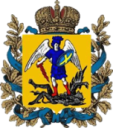 Особенности территориального устройства
 муниципальных округов Архангельской области
февраль 2024 г.
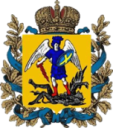 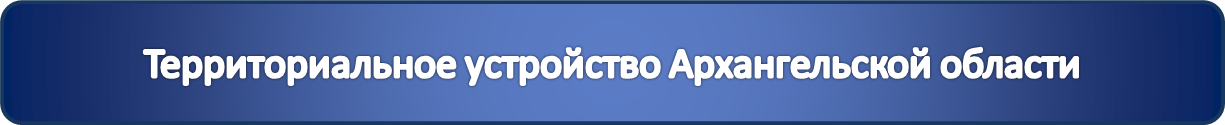 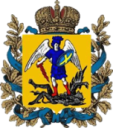 Территориальное устройство муниципальных округов
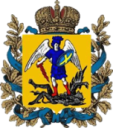 Территориальное устройство муниципальных округов
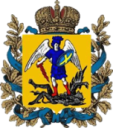 Территориальное устройство муниципальных округов
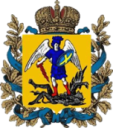 Территориальное устройство муниципальных округов
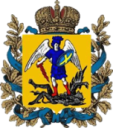 Территориальное устройство муниципальных округов
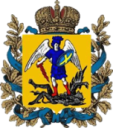 Территориальное устройство муниципальных округов
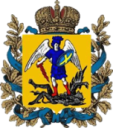 Территориальное устройство муниципальных округов
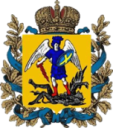 Территориальное устройство муниципальных округов
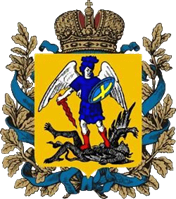 На территории Архангельской области применяются 
6 моделей территориального управления в созданных муниципальных округах:
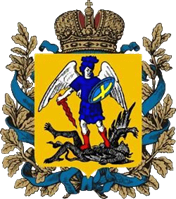 Благодарю за внимание!